COORDENAÇÃO ESTADUAL DE VIGILÂNCIA EPIDEMIOLÓGICA DE DANT
NÚCLEO ESTADUAL DE VIGILÂNCIA DE 
VIOLÊNCIAS E ACIDENTES
2021
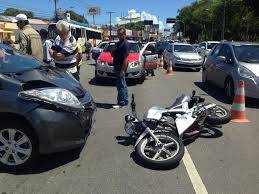 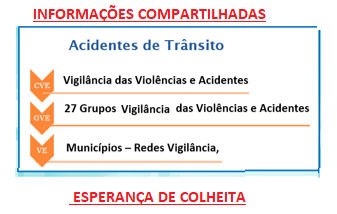 ACIDENTES DE  TRÂNSITO

   INDICADORES     DE   MORBIDADE  E MORTALIDADE
ESTADO DE SÃO PAULO  2016-2020
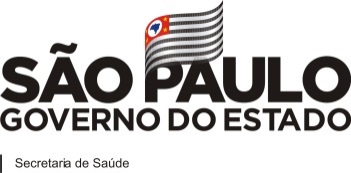 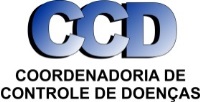 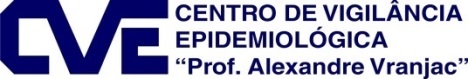 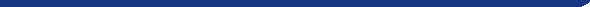 REVERTER A LÓGICA DO GASTO PÚBLICO
INTERSETORIEDADE
Enterrar mortos e Remediar danos 
Violência no Trânsito
Soluções Pertinentes e Exequíveis
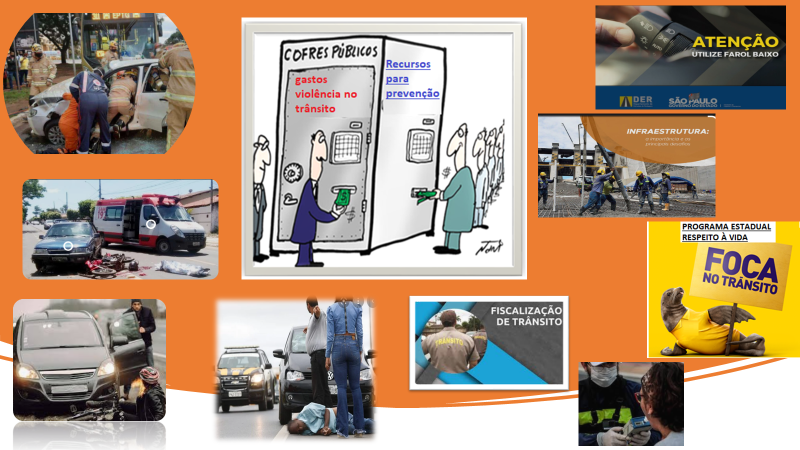 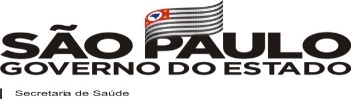 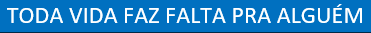 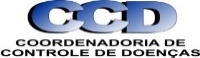 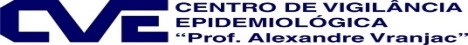 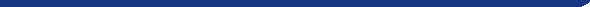 INTERSETORIEDADE
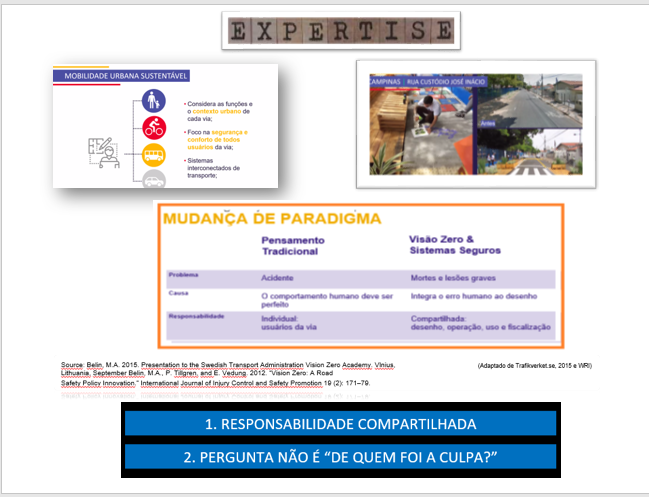 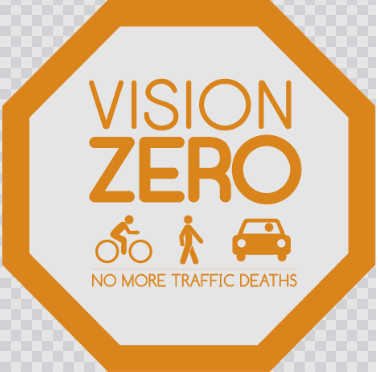 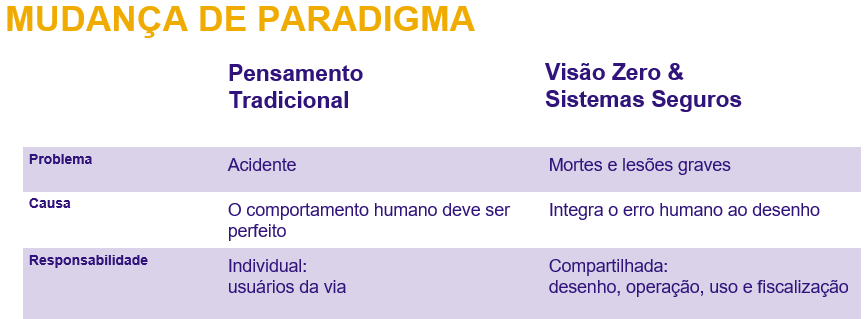 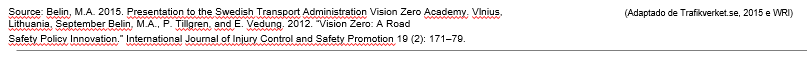 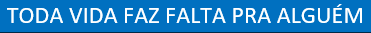 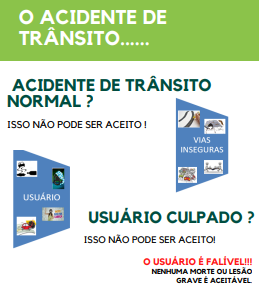 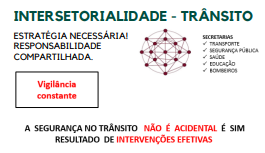 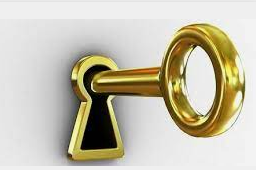 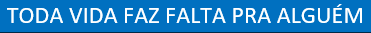 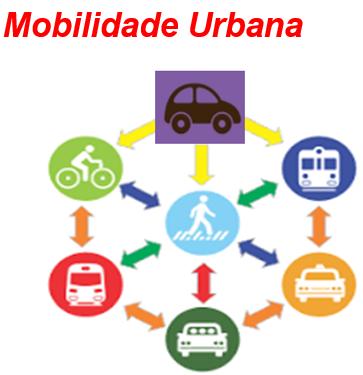 FINANCIMENTO
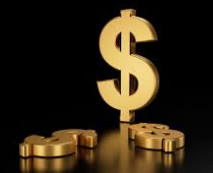 REVERTER A LÓGICA DO GASTO PÚBLICO
UM  PAÍS    COM  PROPÓSITO CONTÍNUO DE REDUÇÃO  DAS
Visão Zero
MORTES     NO TRÂNSITO
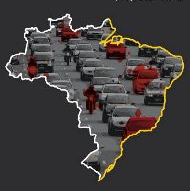 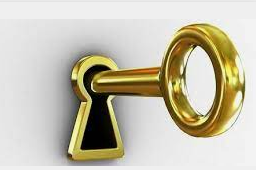 FINANCIMENTO
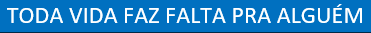 Brasil  +  investimentos   não ocupar ranking dos países 
      que mais matam e mutilam seus cidadão trânsito.
Coeficiente de Mortalidade por 100 mil hab. e número de óbitos por Acidentes de Trânsito Terrestre (ATT), Estado de São Paulo, 2016 a 2020
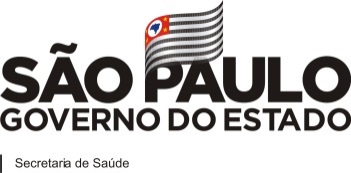 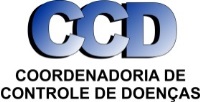 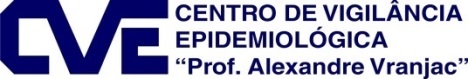 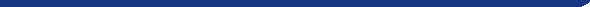 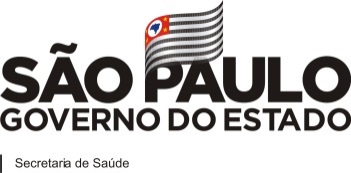 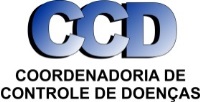 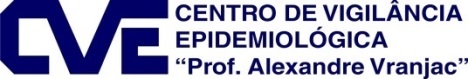 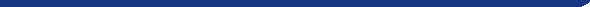 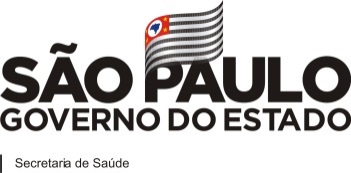 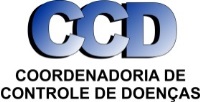 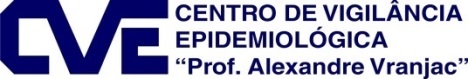 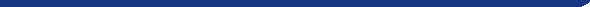 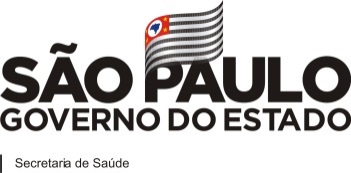 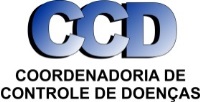 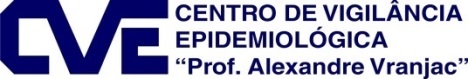 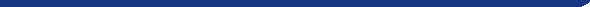 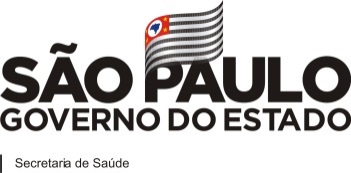 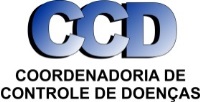 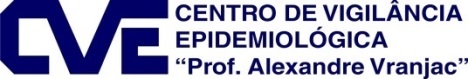 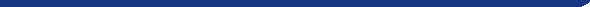 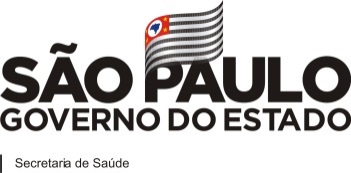 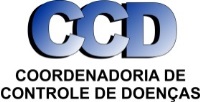 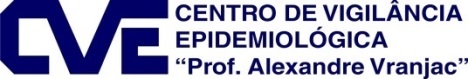 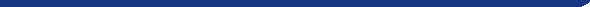 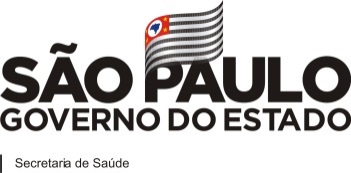 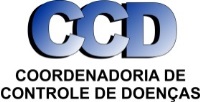 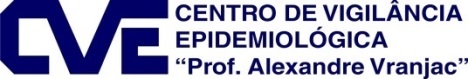 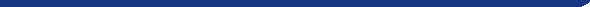 Fonte: Ministério da Saúde - Sistema de Informações Hospitalares do SUS (SIH/SUS)
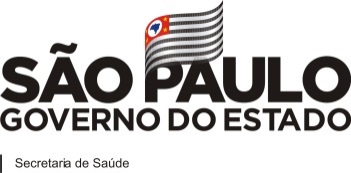 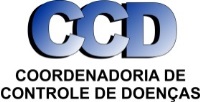 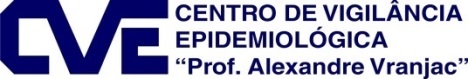 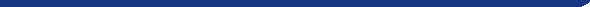 Fonte: Ministério da Saúde - Sistema de Informações Hospitalares do SUS (SIH/SUS)
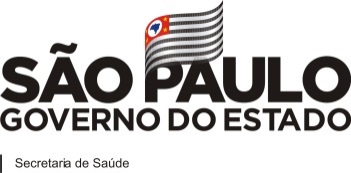 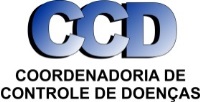 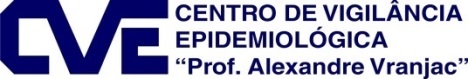 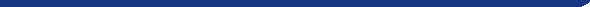 Fonte: Ministério da Saúde - Sistema de Informações Hospitalares do SUS (SIH/SUS)
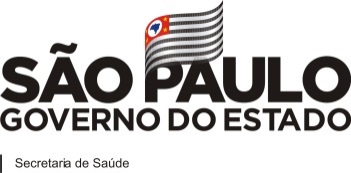 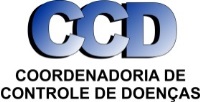 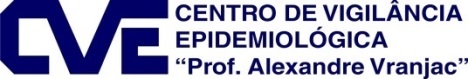 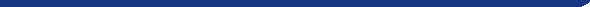 Fonte: Ministério da Saúde - Sistema de Informações Hospitalares do SUS (SIH/SUS)
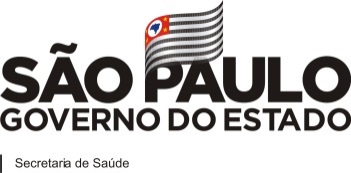 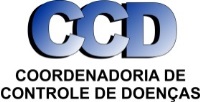 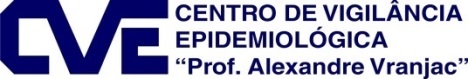 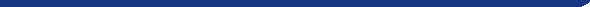 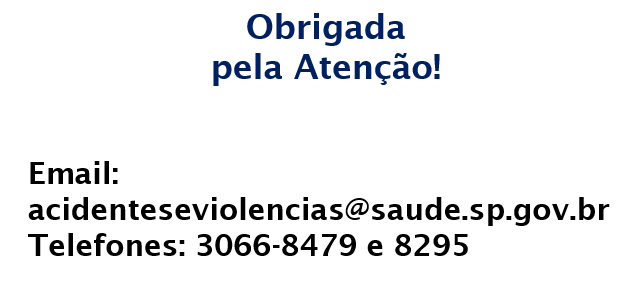